Planka Alexei Kapterev
PowerPoint-tips frånOlle Bergman
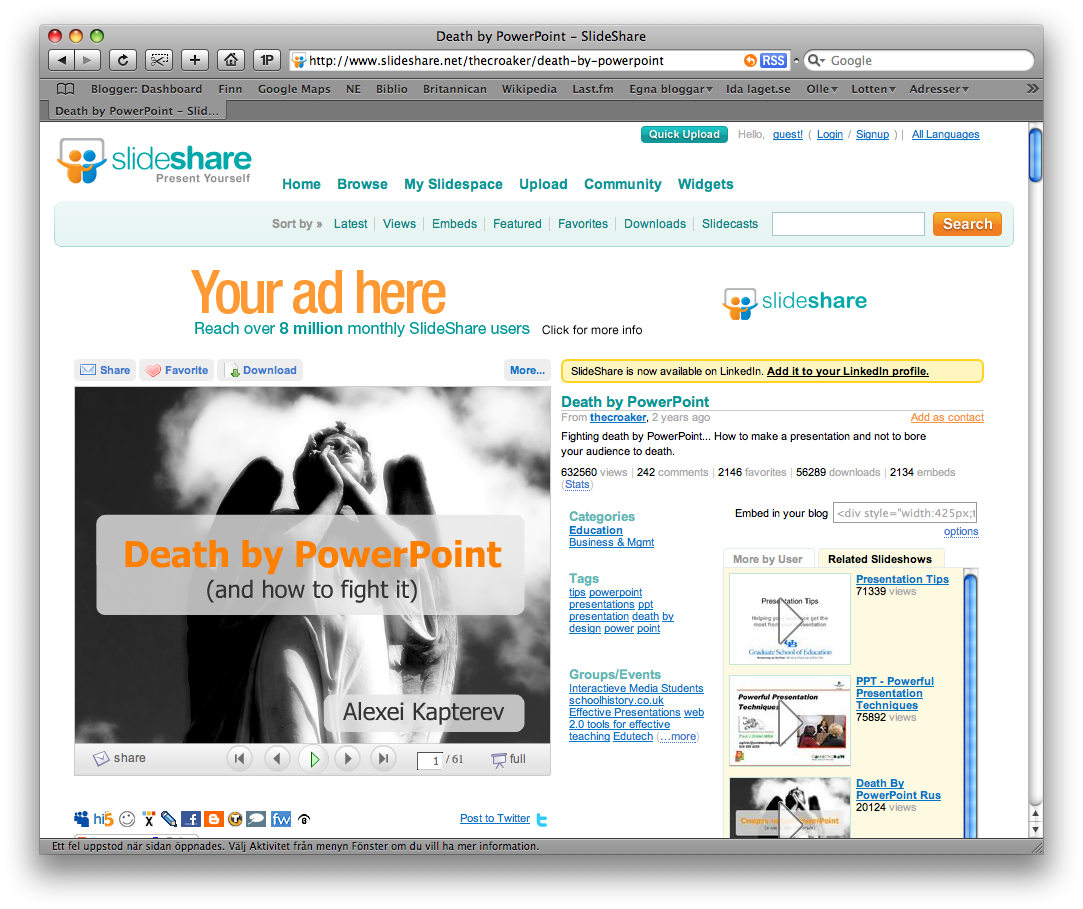 Ryske Alexei Kapterev har gjort succé på Slideshare med sin bildserie ”Death by PowerPoint. Jag tänkte att vi skulle planka hans startbild.
1. Börja med en blank bildlayout.
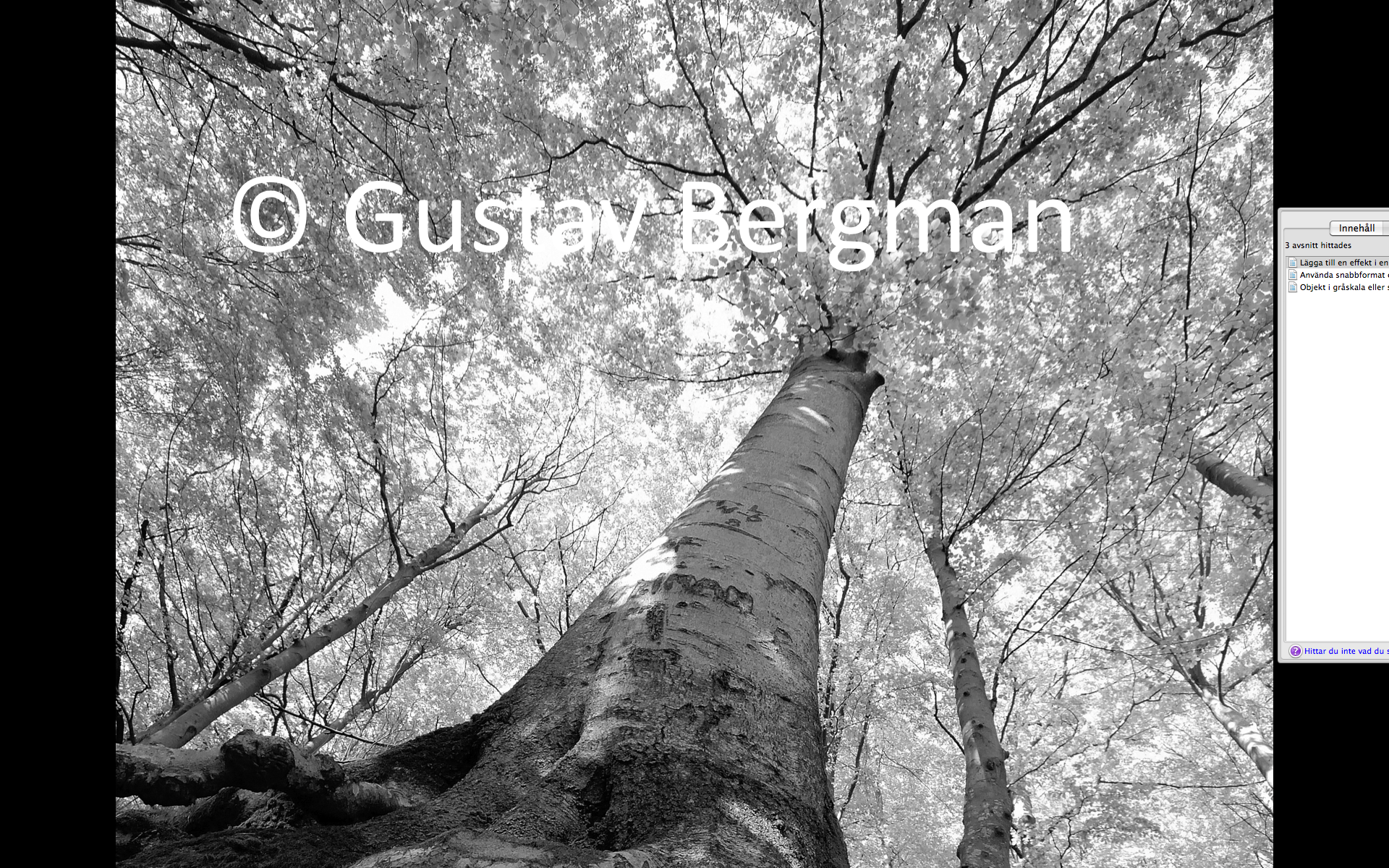 2. Skaffa ett vackert bakgrundsfoto. (Det här har min bror tagit.)
3. Lägg till två plattor med rundade hörn – en stor och en liten. Gör dem helvita och välj ”Genomskinlighet 30 %”.
Living by PowerPoint
(trying to avoid it)
Olle Bergman
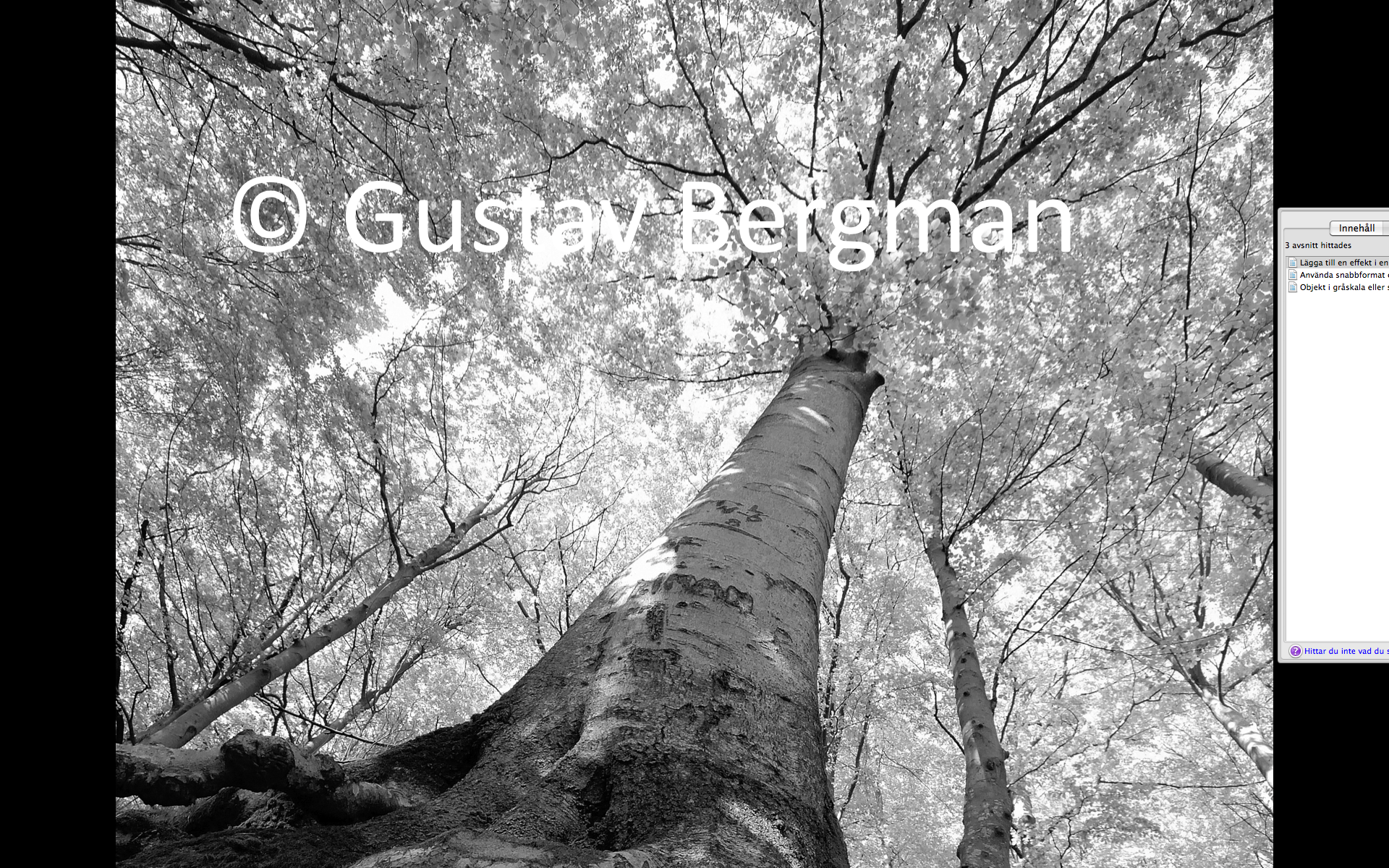 4. Klart!
Living by PowerPoint
(trying to avoid it)
Olle Bergman